Звуки [Д] – [Дь]. Буква Д
Презентацию подготовил
Учитель – логопед Сизова У. Н.
Здравствуй, меня зовут Домовёнок Дима. И сегодня я хочу тебя познакомить со своими любимыми звуками и буквой.
 И так, давай начнем!
Повтори, как меня зовут…
А, теперь назови первый звук в слове «Домовёнок», правильно - это звук [Д].
Далее, назови первый звук в моем имени «Дима», верно - это звук [Дь].
Ты уже догадался какие у меня любимые звуки? Верно, это звуки [Д] – [Дь]!
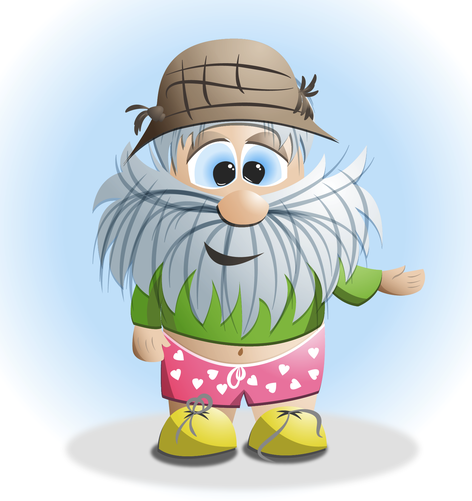 Чтобы тебе было легче запомнить эти звуки, посмотри на картинки.
Как стучит большой пулемёт?
Д-Д-Д-Д
Повтори ДДДДДДД
А как долбит дупло маленький дятел? Дь –дь –дь. Повтори дь-дь-дь
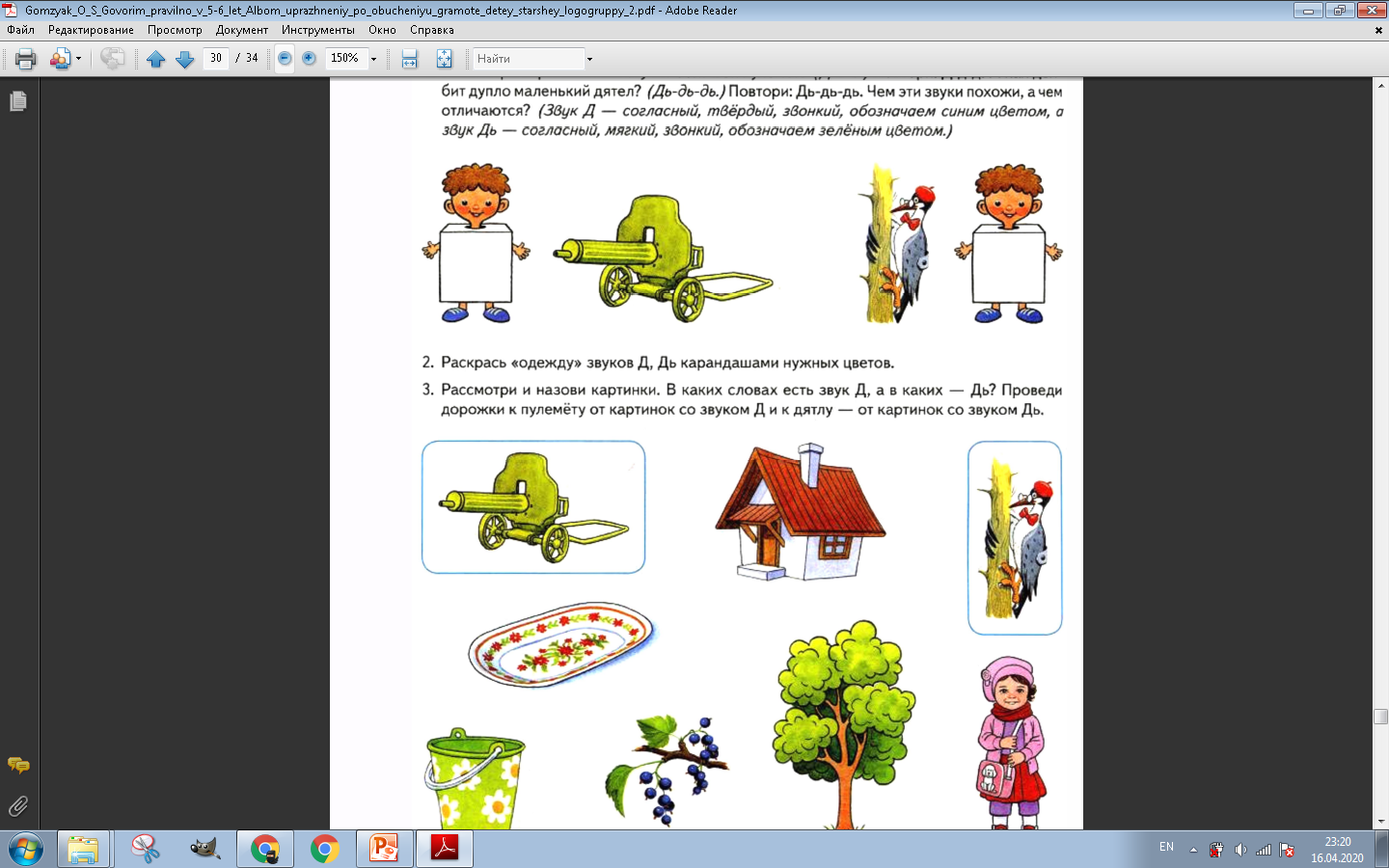 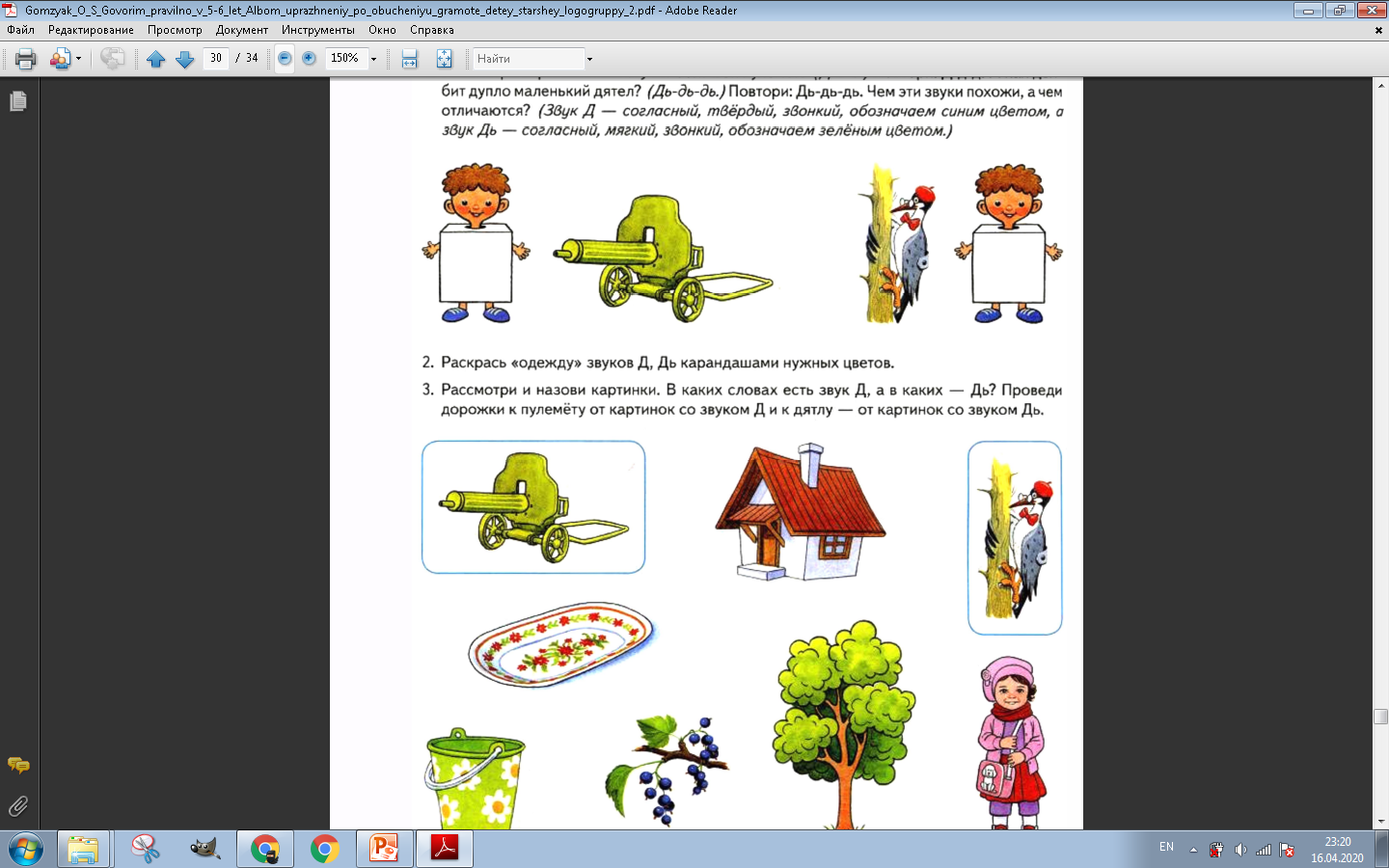 Дай характеристику этим звукам.
Звук [Д]- согласный, твердый, звонкий, обозначаем синим цветом
Звук [Дь]- согласный, мягкий, звонкий, обозначаем зеленым цветом

Подумай и скажи, чем эти звуки, а чем отличаются?
Начерти звуковую схему слов. Проверь себя.
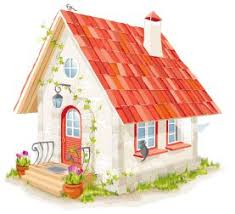 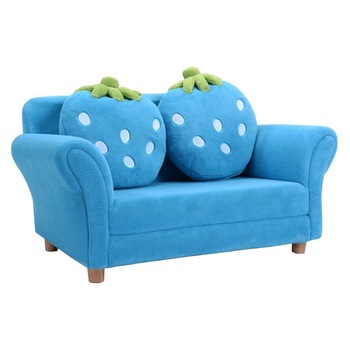 Если есть возможность, то можно распечатать слайд, ребенок выполняет задание  самостоятельно, потом проверят себя, если нет, то выполняете вместе с ребенком, заранее посмотрите очередность распределения  картинок и в данном порядке предлагаете ребенку распределить картинку. (в конце презентации данный слайд для печати)
Рассмотри и назови картинки. В каких словах есть звук [Д], а в каких [Дь]? Проведи дорожки к пулемёту от картинок со звуком [Д] и к дятлу – от картинок со звуком [Дь]
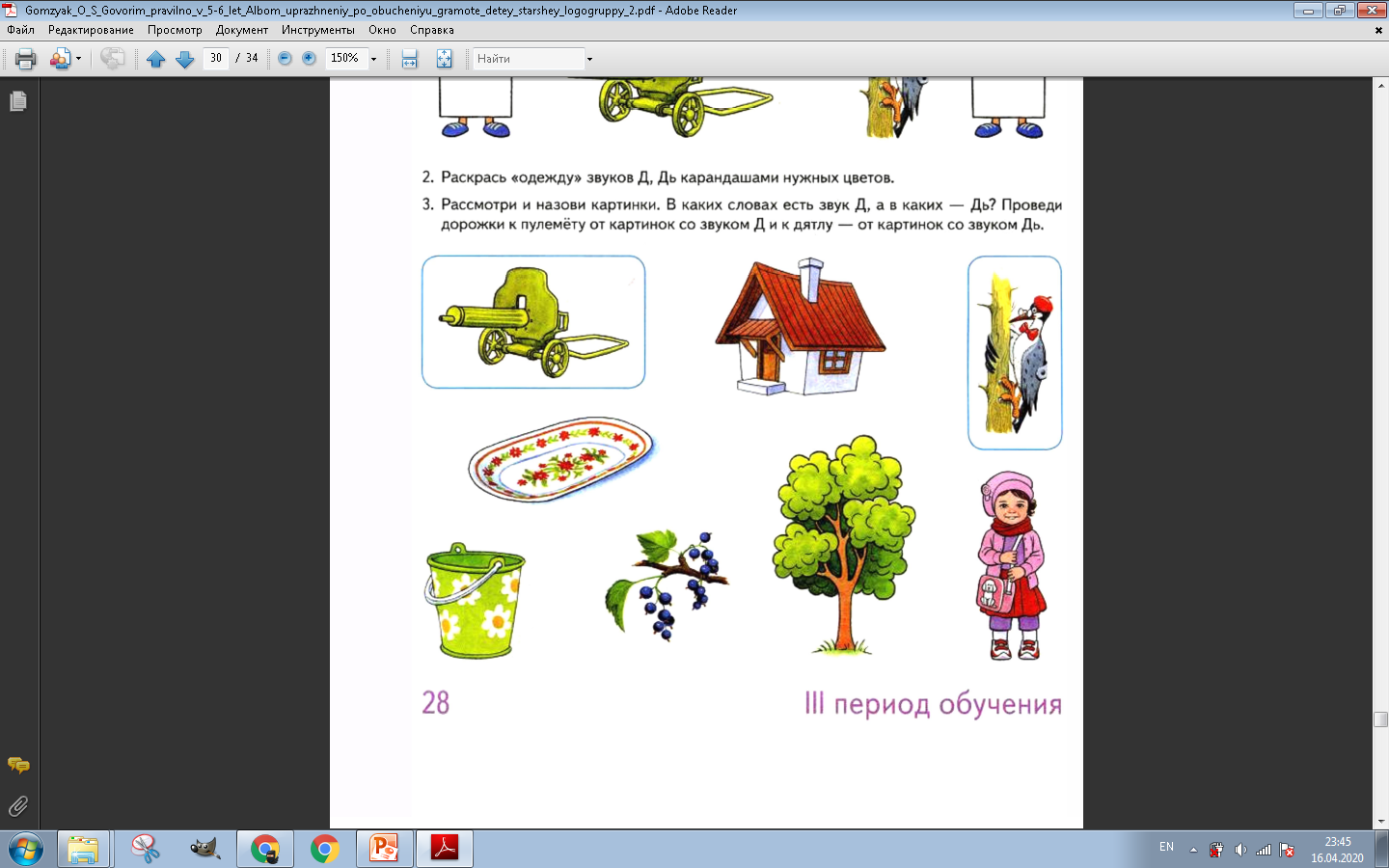 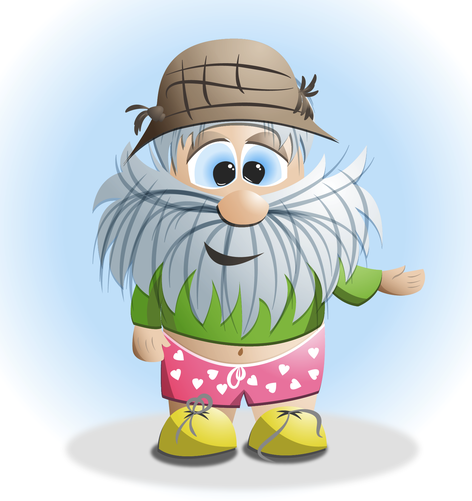 Ну вот , ты и познакомился с моими любимыми звуками. Пришло время узнать, какая моя любимая буква. Может быть ты уже догадался (лась)?

Если нет, то подумай, с помощью какой буквы мы читаем звуки [Д][Дь]?

Правильно – это буква Д! 

Как ты думаешь, почему я люблю эту букву?? …
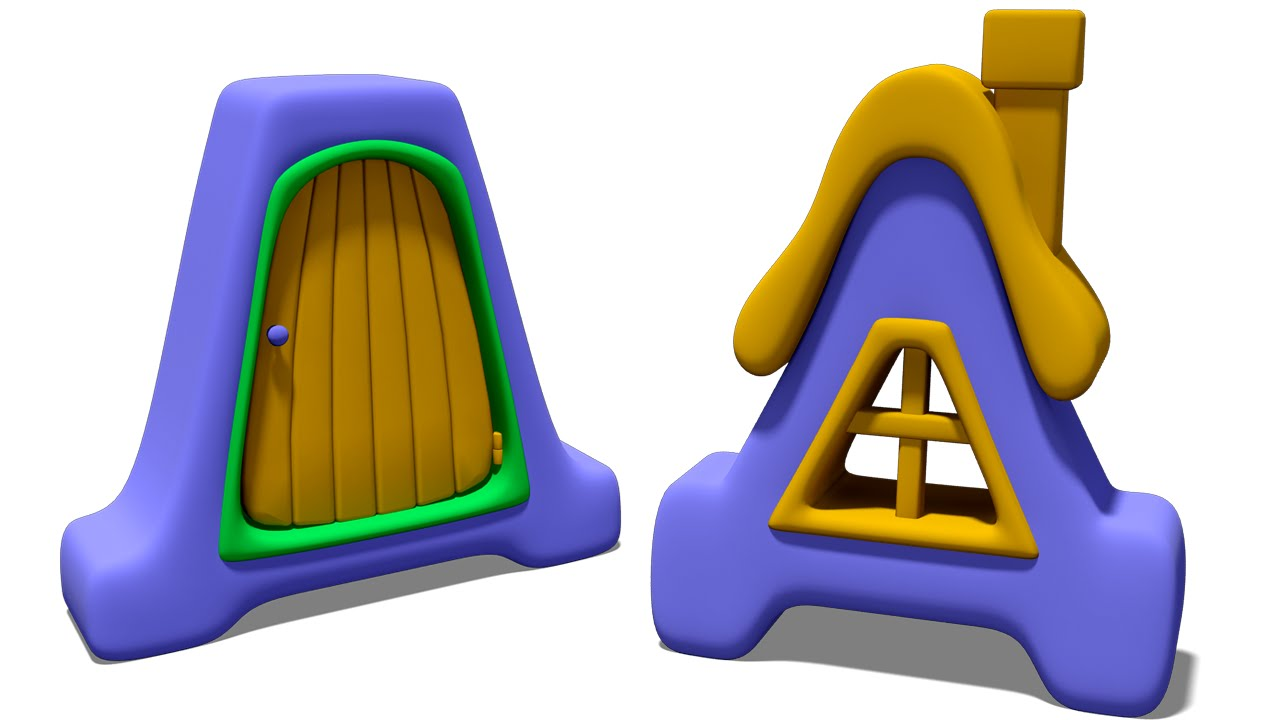 Правильно, потому что буква Д похожа на дом, а я ведь очень люблю быть дома.
БУКВА Д – КАК БУДТО ДОМ,
НО ВСЕГО С ОДНИМ ОКНОМ
Сложи букву Д из карандашей, счетных палочек или ватных палочек
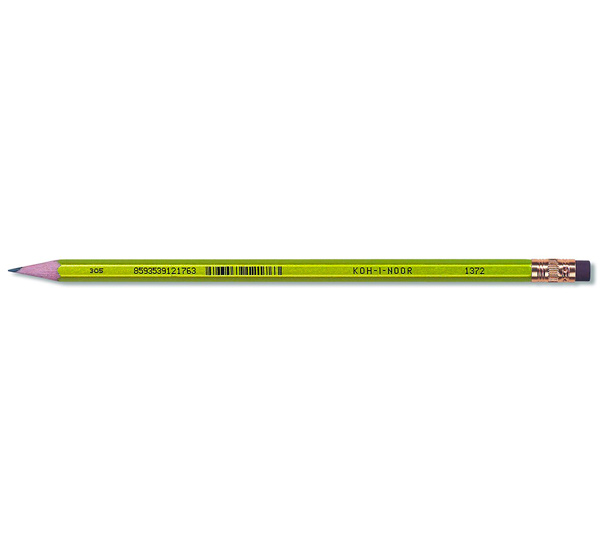 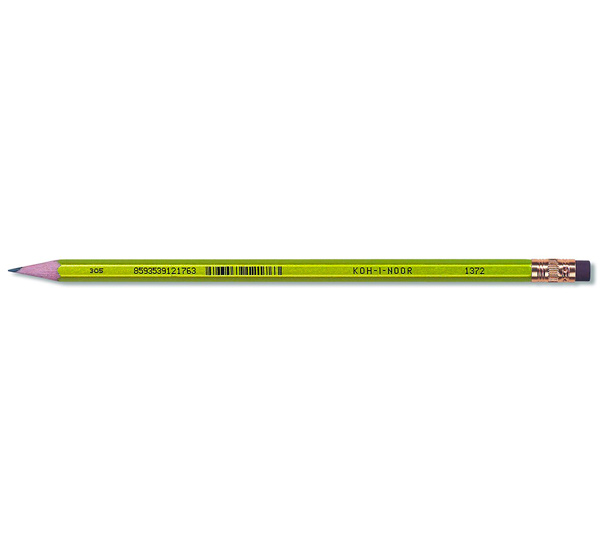 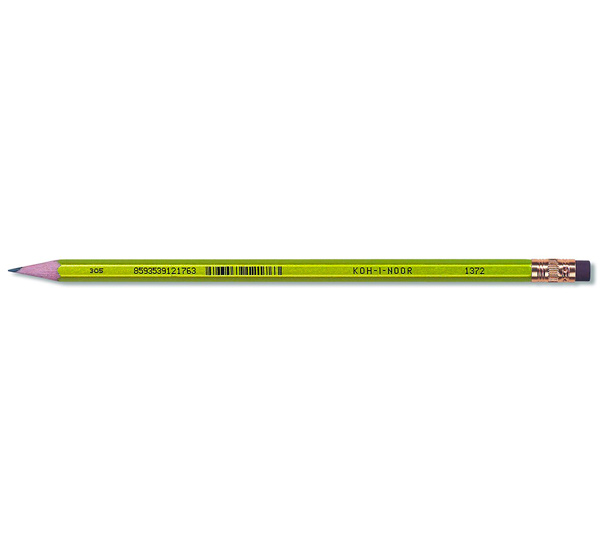 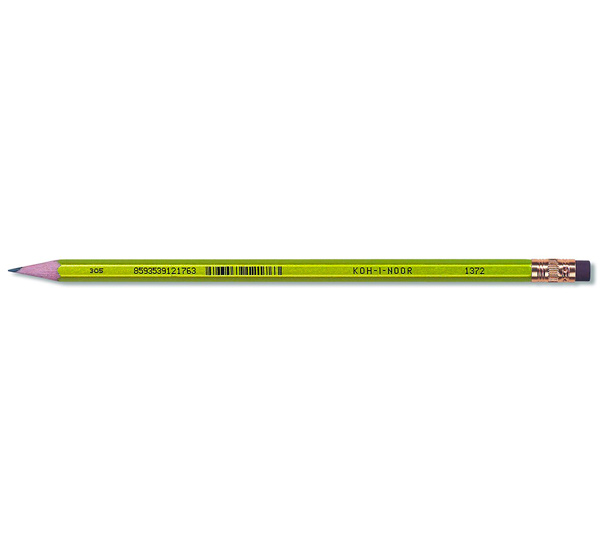 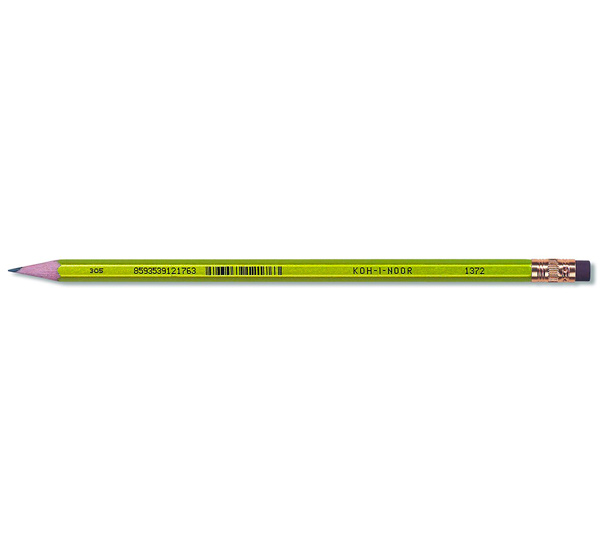 Распечатать или показывать на экране
Найди и обведи красным карандашом только буквы Д
Л Д М А У Д Я Л А Л Д А К У Д  Л Л Д А Д Д Л Д М А У Д Я Л А Л Д А К У Д  Л Л Д А Д Д  Л Д М А У Д Я Л А Л Д А К У Д  Л Л Д А Д Д Л Д М А У Д Я Л А Л Д А К У Д  Л Л Д А Д Д  Л Д М А У Д Я Л К У Д  Л Л Д А Д Д Л Д М А У Д Я Л А Л Д А К У Д  Л Л Д А Д Д  А Л Д А Д А Л М И Д Л А Я
По возможности распечатать.

Возьми цветные карандаши и закрась все части рисунка, в которых ты видишь буквы «Д» и «д» и ты узнаешь, что здесь спряталось.
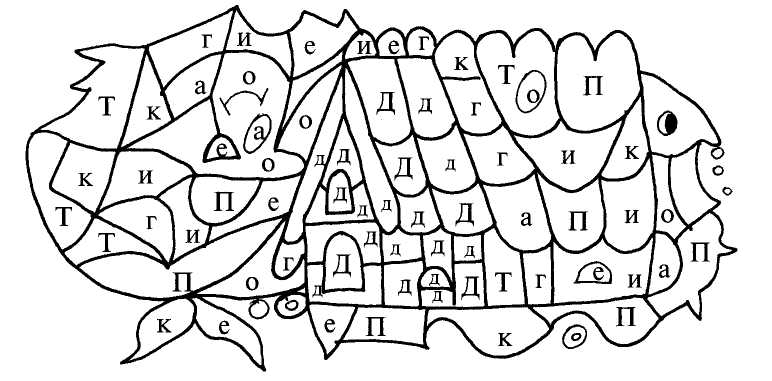 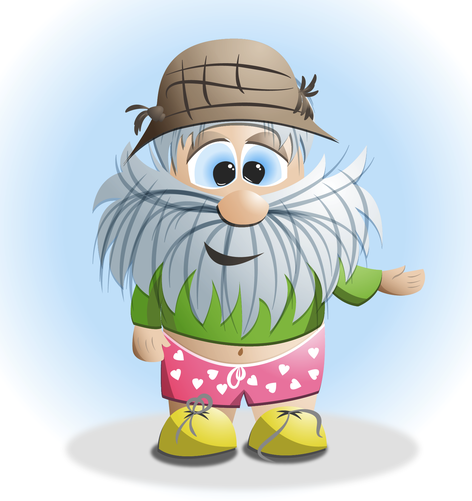 Давай вспомним какие у меня любимые звуки? А буква? 


Молодец! Ты справился (лась) со всеми моими заданиями!

До новых встреч!
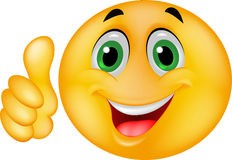 Для печати
Рассмотри и назови картинки. В каких словах есть звук [Д], а в каких [Дь]? Проведи дорожки к пулемёту от картинок со звуком [Д] и к дятлу – от картинок со звуком [Дь]
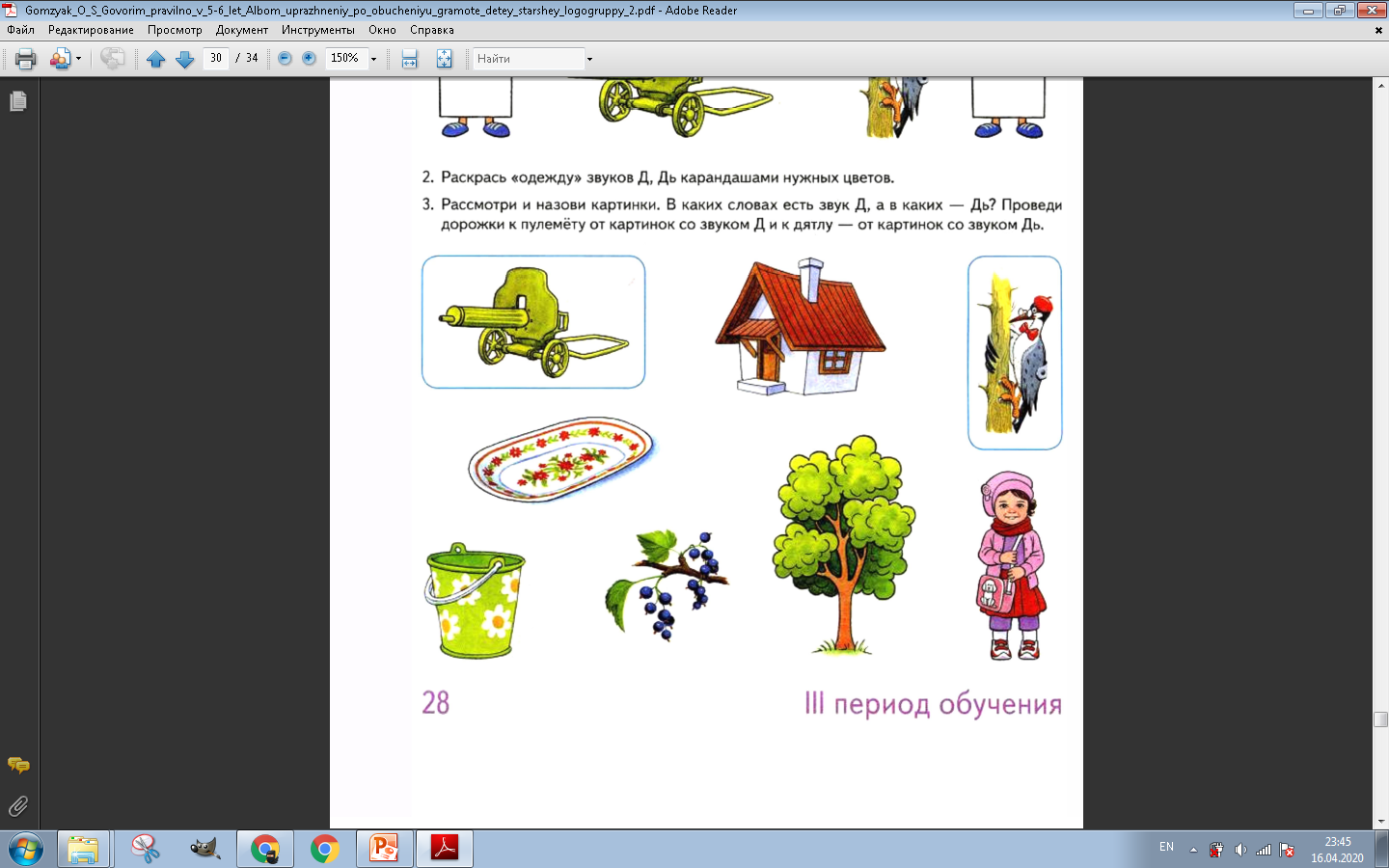